PLANIFICACIÓN  CLASES VIRTUALESSEMANA N° 23FECHA : 31 de agosto al 04 de septiembre 2020.
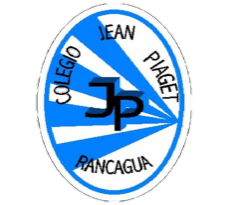 Colegio Jean Piaget
Mi escuela, un lugar para aprender y crecer en un ambiente saludable
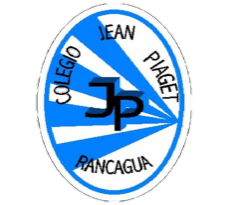 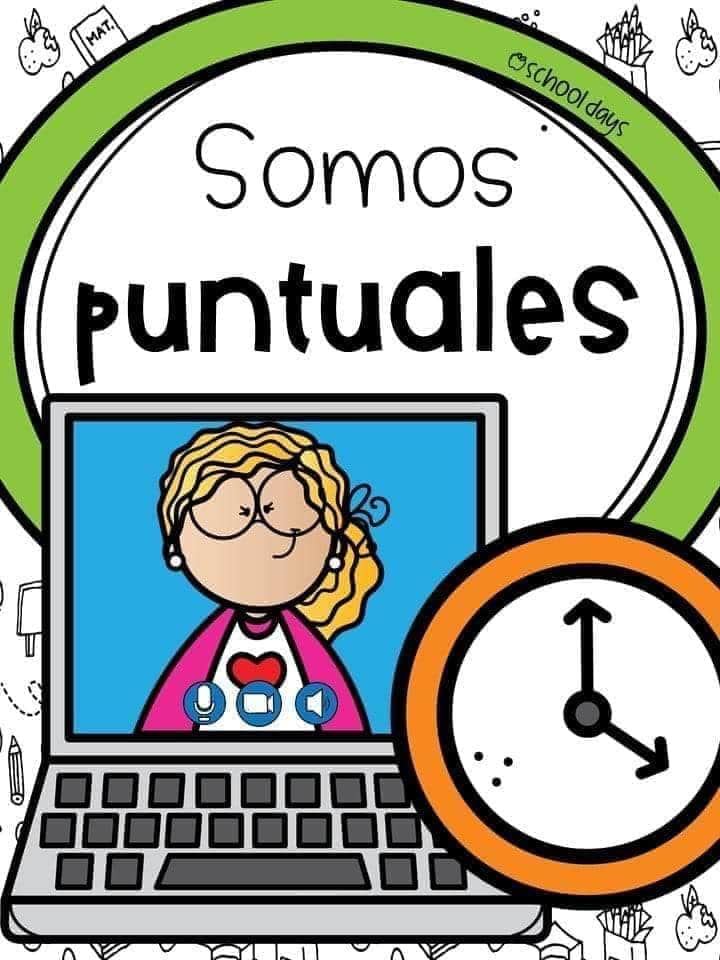 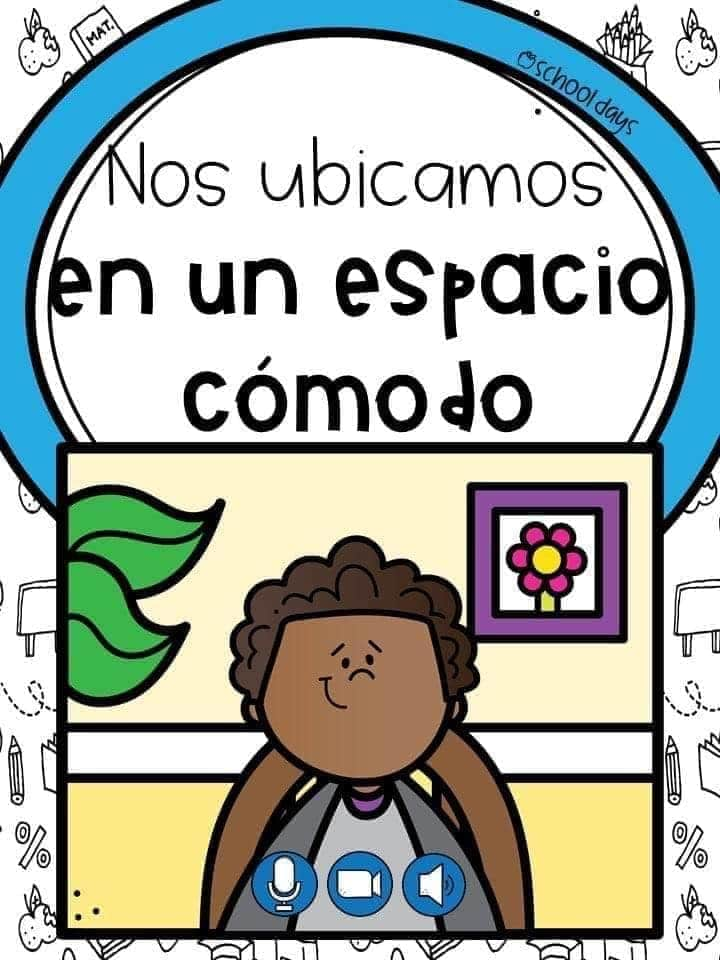 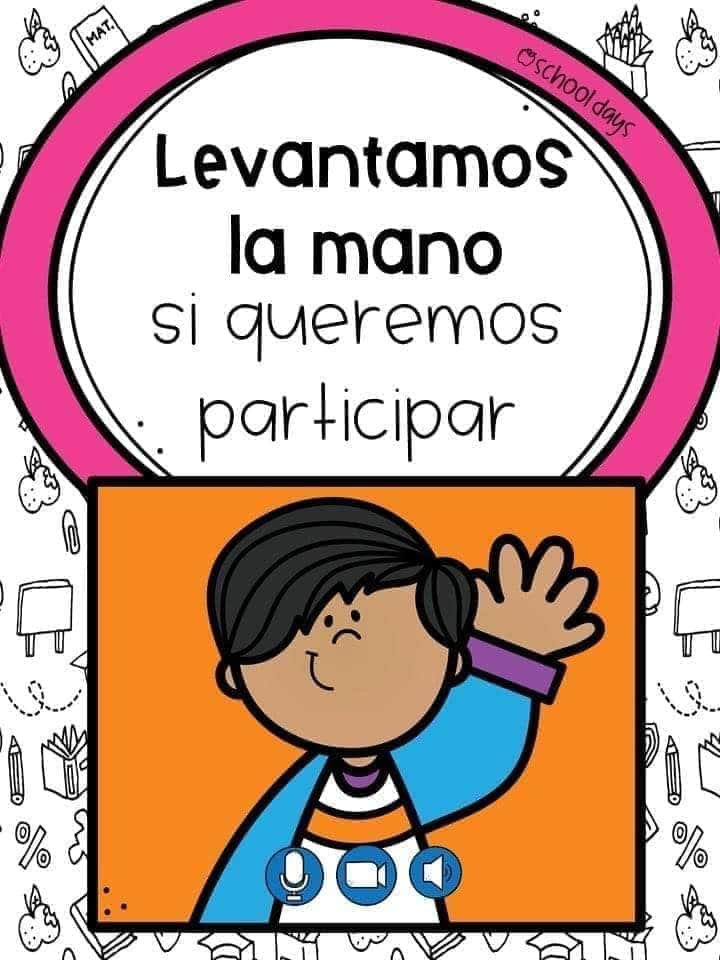 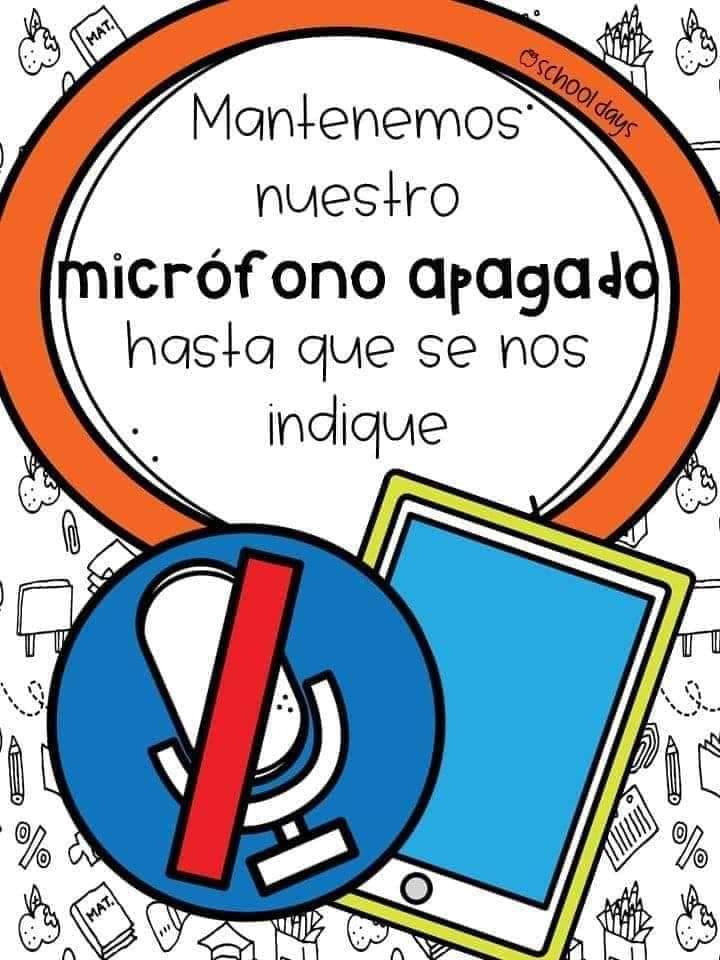 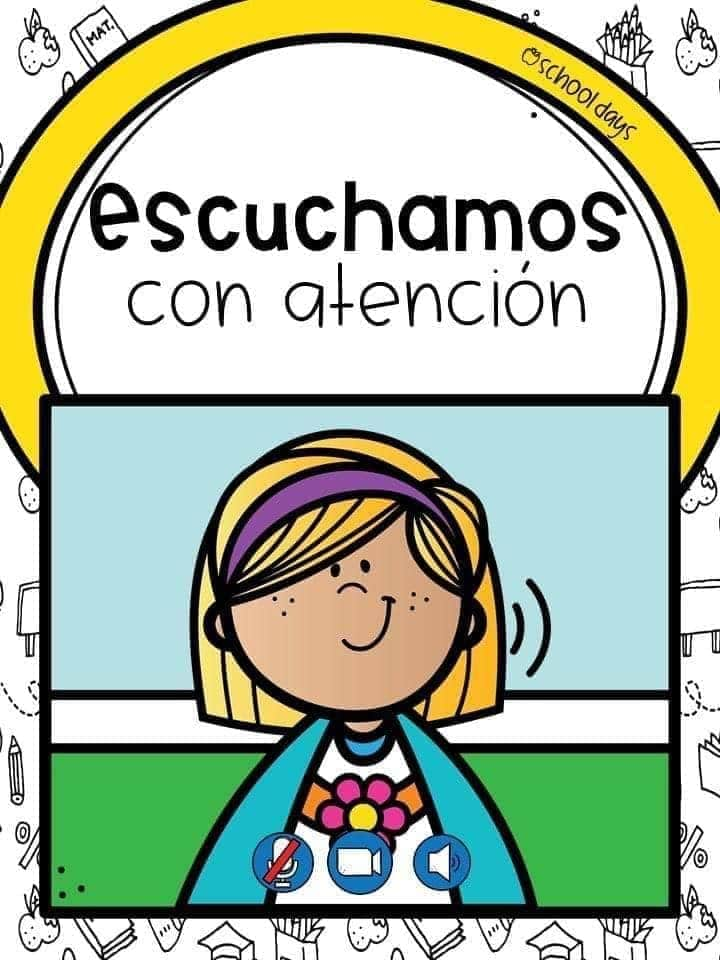 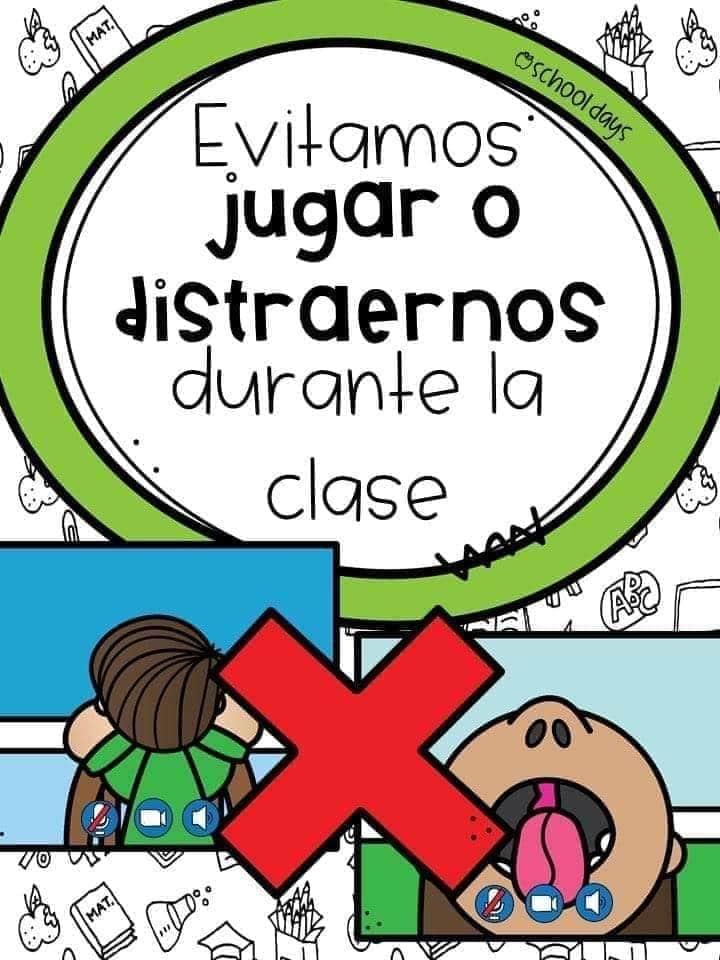 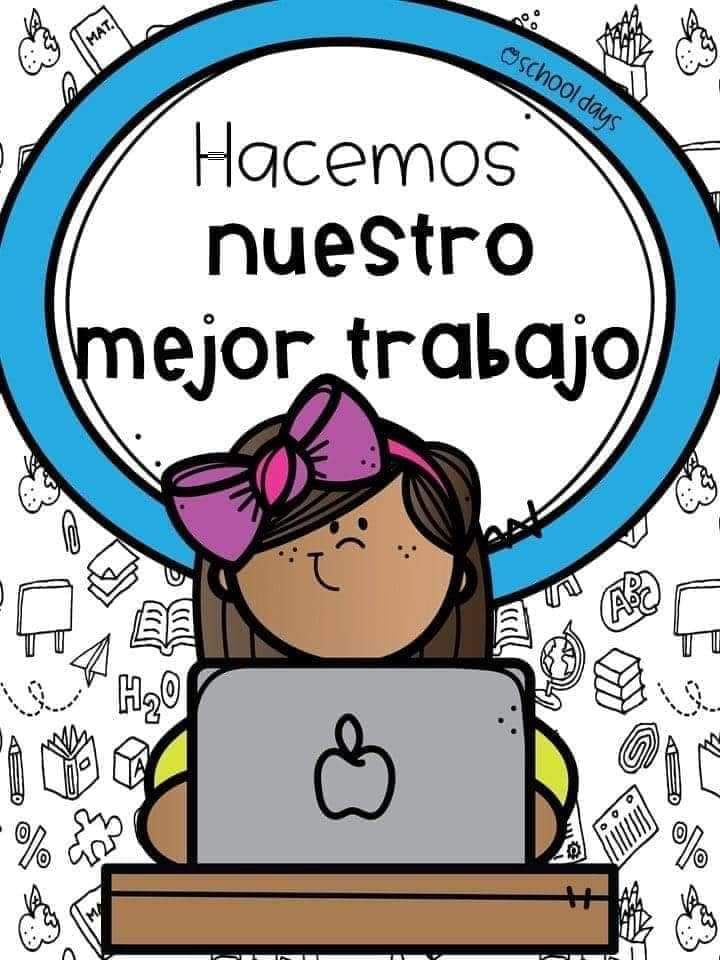 Importante:
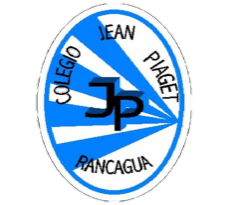 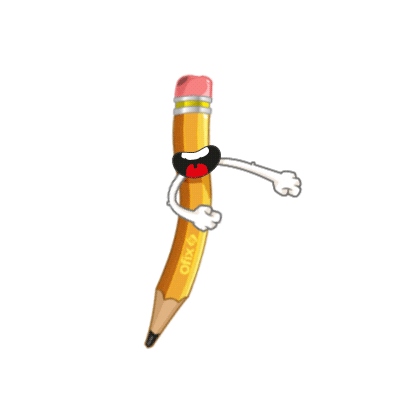 Cuándo esté la animación de un lápiz, significa que debes escribir en tu cuaderno
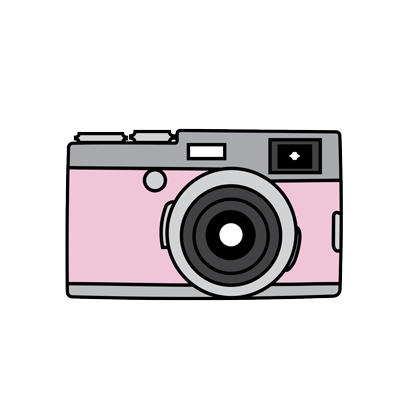 Cuándo esté esta animación de una cámara fotográfica, significa que debes mandar reporte sólo de esa actividad (una foto de la actividad)
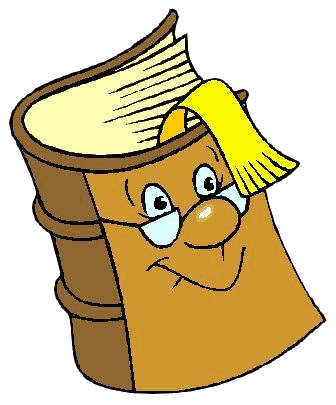 Cuándo esté esta animación de un libro, significa que debes trabajar en tu libro de Historia.
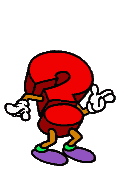 Cuándo esté esta animación de un signo de pregunta, significa que debes pensar y analizar, sin escribir en tu cuaderno. Responder de forma oral.
¿Recordemos?
¿Cómo se llama el continente en el que vivimos?
América
Gran diversidad natural. En su territorio es posible apreciar distintos tipos de relieves y accidentes costeros, abundancia o escasez
de aguas superficiales, además de una gran variedad de climas, dada su enorme extensión norte-sur.
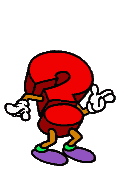 Características naturales de América
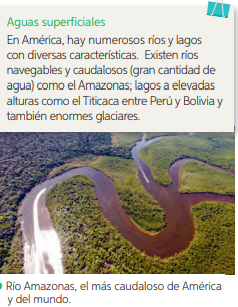 Sólo debes leer
Paisajes naturales de América.
Objetivo: Caracterizar los diversos paisajes de América tales como paisajes tropicales, mediterráneos, polares, costeros y desérticos.
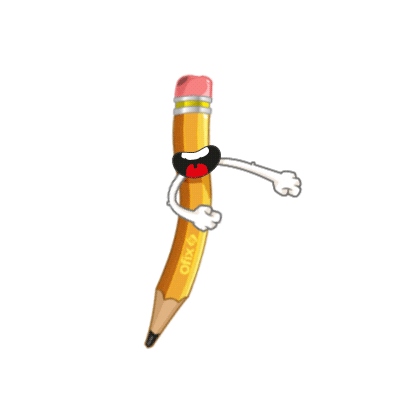 Observemos el video
https://www.youtube.com/watch?v=I7cL6g09fNU
¿Qué entiendes por paisaje?
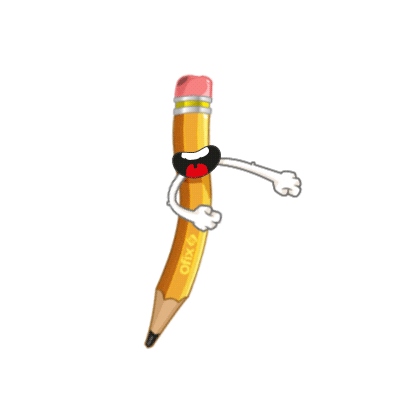 Entendemos a lo que observamos a nuestro alrededor, ya sea natural o cultural.
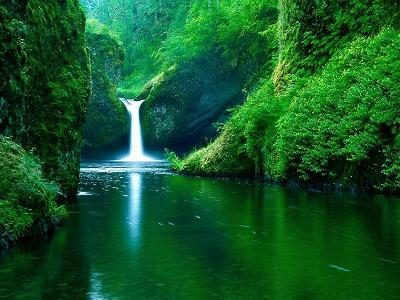 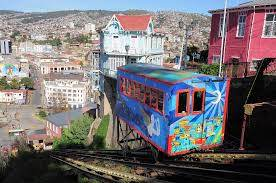 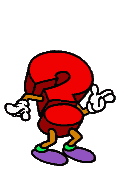 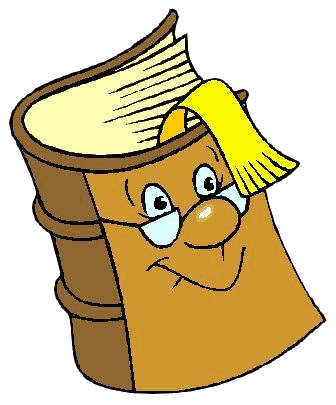 Abramos el libro en la página 86, observa los tipos de paisajes.
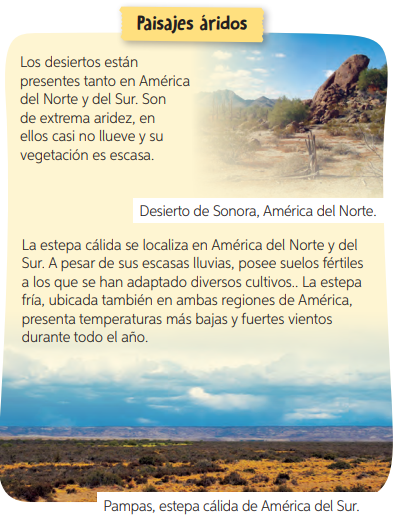 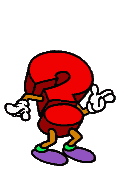 Sólo debes leer
Sólo debes leer
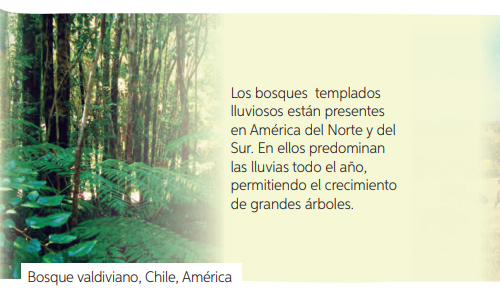 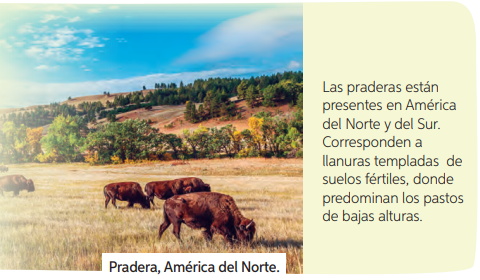 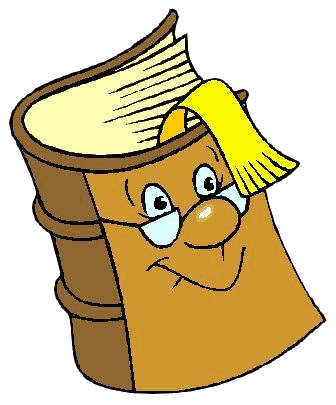 Abramos el libro en la página 87, observa los tipos de paisajes.
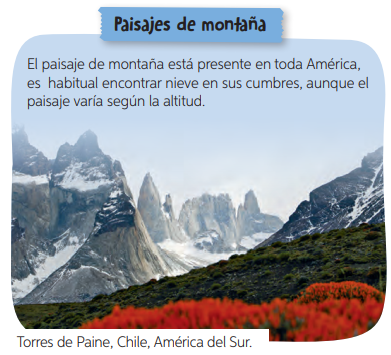 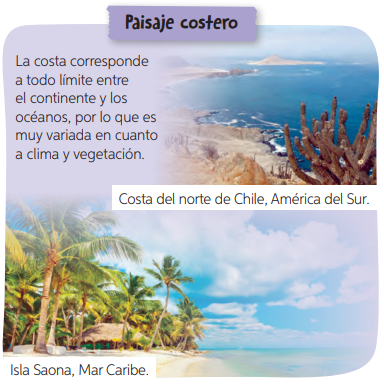 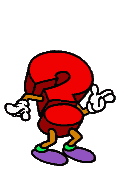 Sólo debes leer
Escribe el siguiente esquema en tu cuaderno.
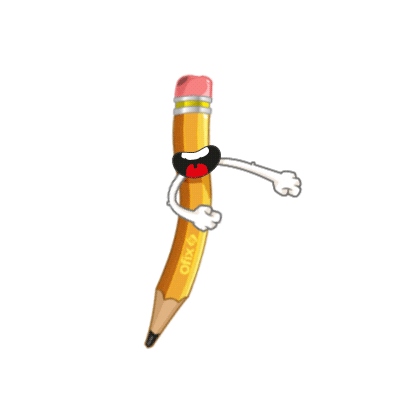 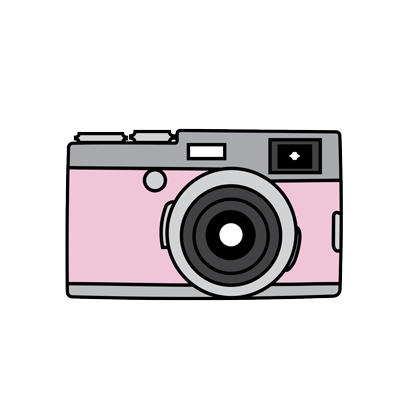 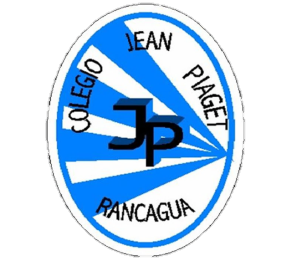 TICKET DE SALIDA
HISTORIA, GEOGRAFÍA Y CS. SOCIALES
SEMANA 23
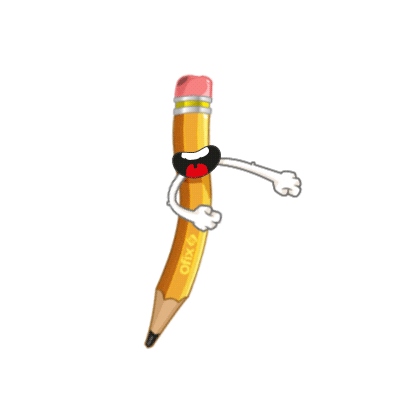 Nombre: _______________________________________
Competa el siguiente cuadro en tu cuaderno con las características de cada paisaje estudiado en la clase. Puedes utilizar la información que aparece en las páginas  86 y 87.
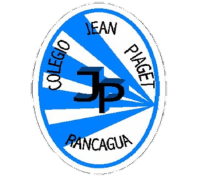 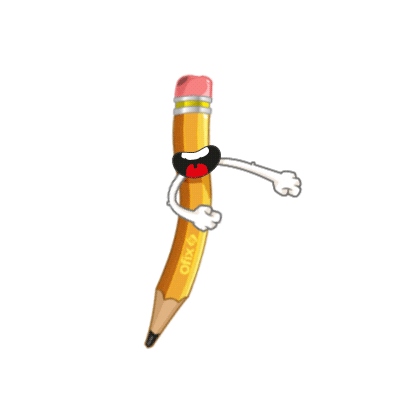 2) Describe las principales características de nuestra ciudad (Rancagua). 

3) Observa la imagen. ¿A qué paisaje pertenece? ¿Qué características, de los paisajes estudiados, se pueden observar en la siguiente imagen? ¿Cómo te diste cuenta de esto?
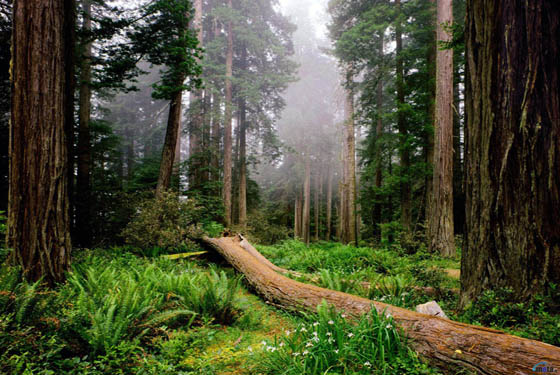 4) Según tu punto de vista, ¿Qué características debe tener el paisaje ideal? ¿Por qué?
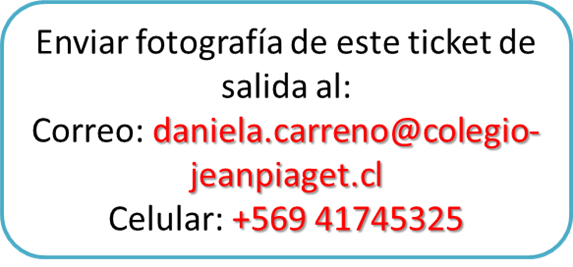 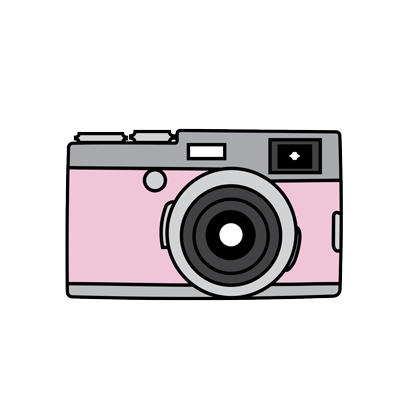